স্বাগতম
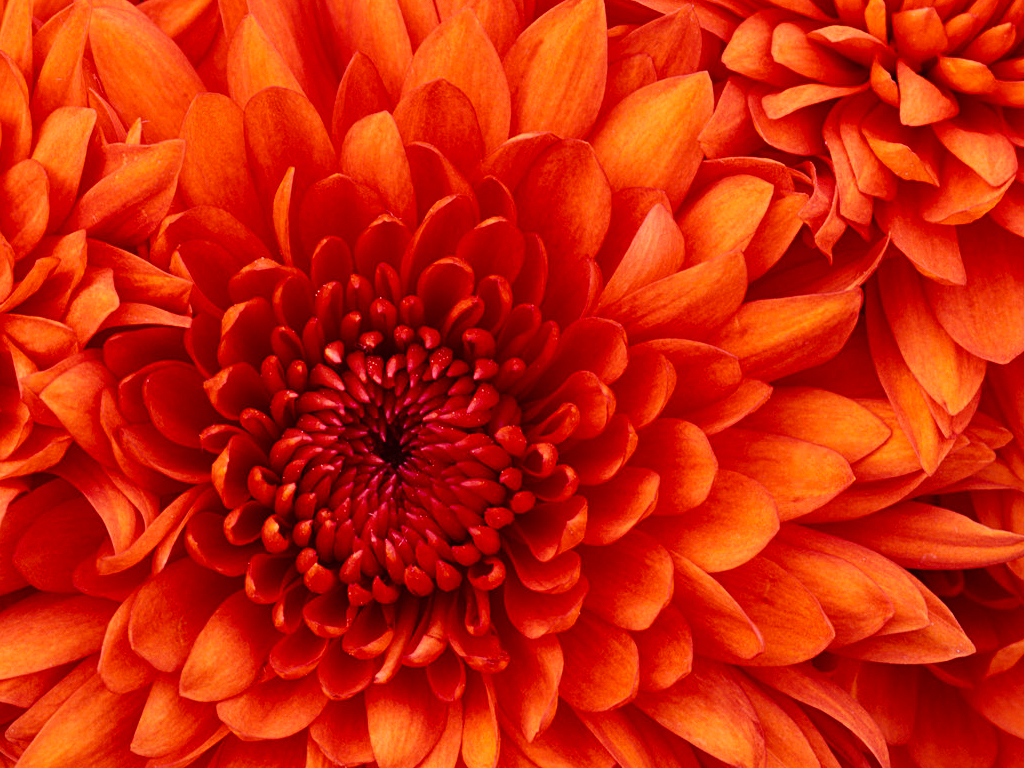 পরিচিতি
শিক্ষক
পাঠ
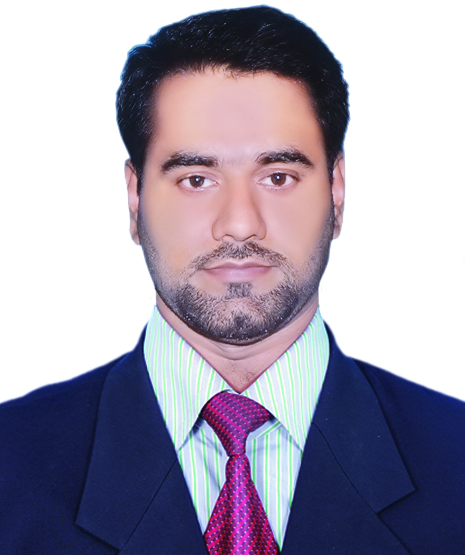 শ্রেনী : একাদশ
বিষয় : জীববিজ্ঞান 
অধ্যায় : প্রথম
সময়       : ৪৫ মিনিট
মো. মাজহারুল ইসলাম
প্রভাষক- জীববিজ্ঞান
নরসিংদী বিজ্ঞান কলেজ
Animal Diversity & Classification
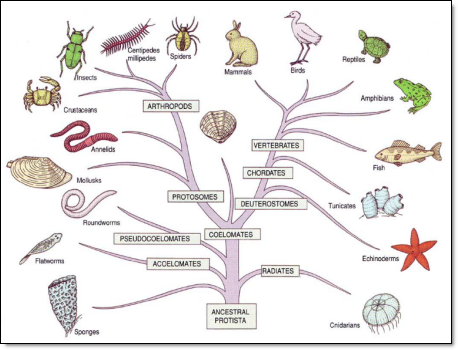 পাঠ শেষে শিক্ষার্থীরা-
শ্রেণিবিন্যাস সম্পর্কে বলতে পারবে;
শ্রেণিবিন্যাসের ভিত্তিগুলো ব্যাখ্যা করতে পারবে।
Bases Of Classification
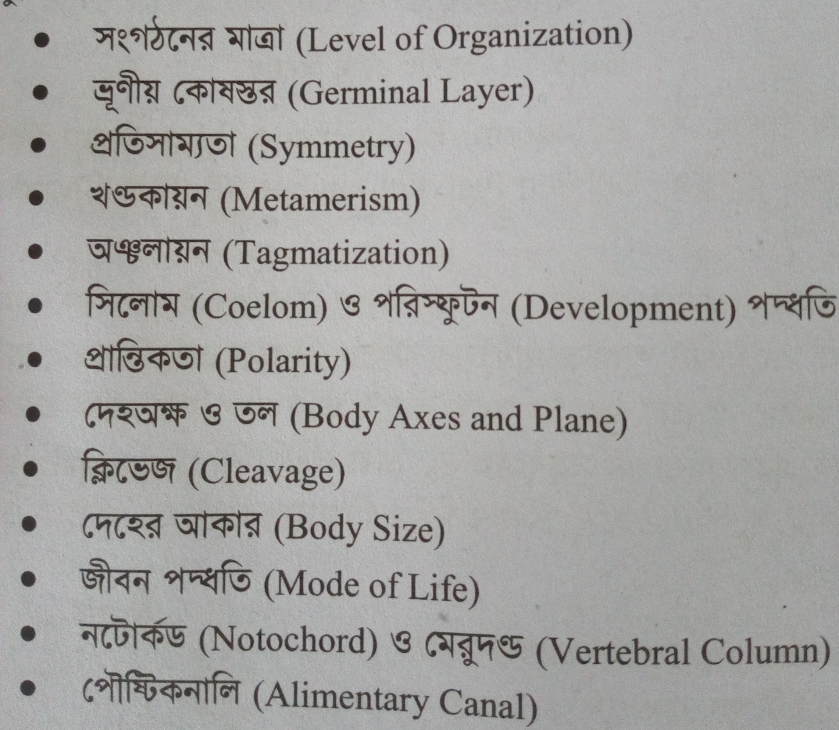 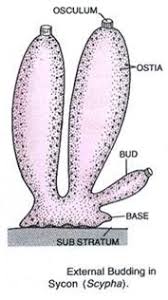 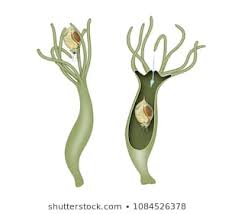 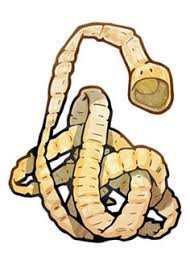 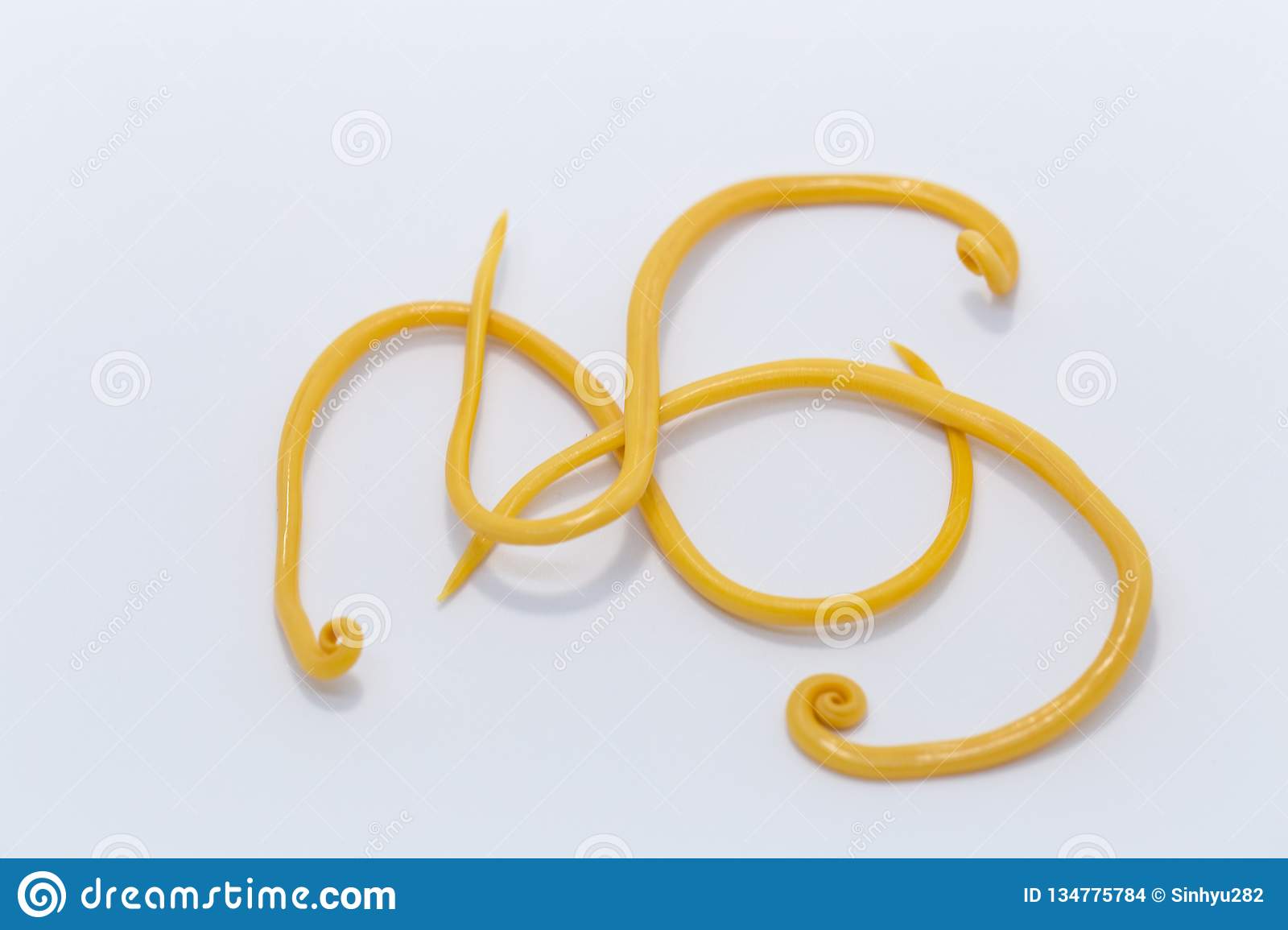 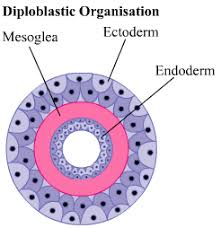 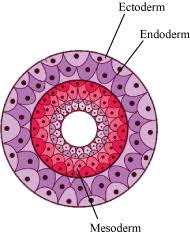 Symmetry  (প্রতিসাম্য)
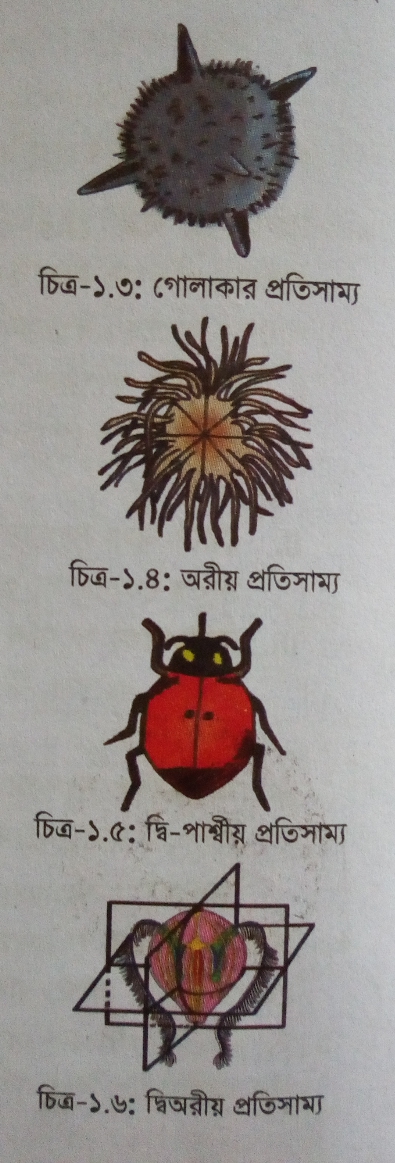 1. Spherical (গোলীয় প্রতিসাম্য) 
E- Volvox
2. Radial (অরীয় প্রতিসাম্য)
 E- Hydra
3. Bilateral (দ্বিপার্শীয় প্রতিসাম্য)
 E- Homo Sapiens
4. Biradial (দ্বিঅরীয় প্রতিসাম্য)
 E- Ctenophora
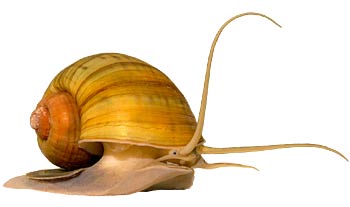 5. Asymmetry (অপ্রতিসাম্য)
Ex-Pila globosa
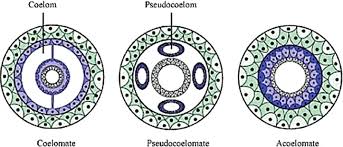 Notochord
Chordate
Nonchordate
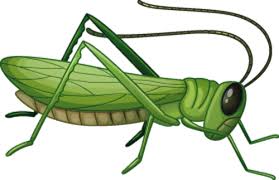 Urochordata
Vertebrata
Cephalochordata
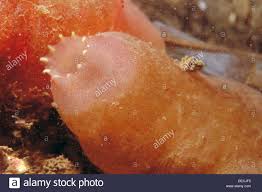 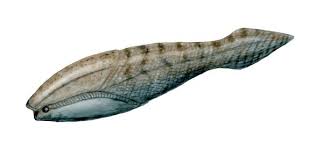 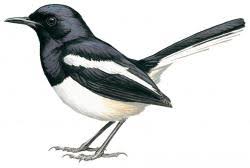 মূল্যায়ণ
√
১.কোন পর্বের প্রাণিকে স্যুডোসিলোমেট হয়?
২. কোন প্রাণিটি অরীয়ভাবে প্রতিসম?
   ক. বিড়াল                      খ. কেঁচো 
   গ. হাইড্রা                       ঘ. শামুক
খ. নেমাটোডা
ক.পরিফেরা
ঘ. মোলাস্কা
গ. নিডারিয়া
√
৩ . কলা সংঠন মাত্রার প্রাণি পর্ব হলো?
      ক. পরিফেরা               খ. নেমাটোডা          
      গ. নিডারিয়া                ঘ. কর্ডাটা
√
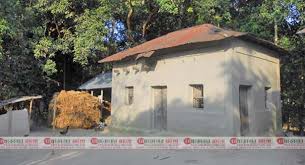 বাড়ির কাজ
শ্রেণিবিন্যাসের গুরুত্ব ব্যাখ্যা কর ।
সবাইকে ধন্যবাদ
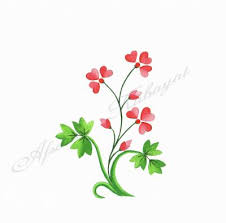 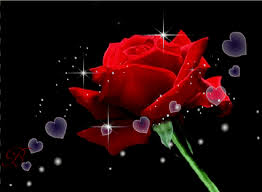